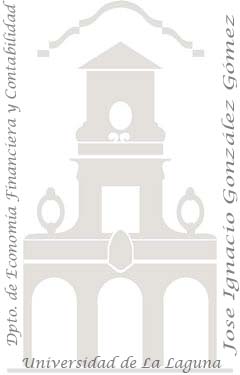 Tema:Los Sistemas de Información en la Empresa. Introducción a los ERP
Índice:
1 El sistema de información de la empresa. Los ERP.
2 Visión General del ERP
3 El Area Financiera de la Empresa
4 Area de Aprovisionamientos. Logística
5 Área Comercial
6 Area Funcional de Producción, ERP de Producción
7 Otras Areas
1 El sistema de información de la empresa. Los ERP.
La estructura organizativa de la empresa se apoya en una serie de áreas que podemos resumir en:
Área de Finanzas. Controlar y gestionar el empleo de los recursos financieros través de la función contable y de gestión económica.
 Área de Gestión. Comercializar de manera óptima los productos o servicios en los que la empresa basa su negocio: la actividad comercial y de ventas. Fabricar productos o crear servicios que vender en el mercado, se trata de la función o departamento de producción en el caso de las empresas industriales. 
Otras áreas. Recursos Humanos, Sistemas Informáticos, etc.
La Planificación de Recursos Empresariales (Enterprise Resource Planning, ERP) es una forma de utilizar la información en áreas claves como fabricación, compras, administración de inventario y cadena de suministros, control financiero, administración de recursos humanos, logística y distribución, ventas, mercadeo y administración de relaciones con clientes. Se trata de unir estos elementos, y proporcionar a los usuarios del sistema una manera universal de acceder, ver, y utilizar la información que se guarda en diferentes sistemas de gestión empresarial a través de una sola aplicación.
2 Visión General de un ERP
3 EL AREA FINANCIERA DE LA EMPRESA
Módulos o elementos que pueden integrar la gestión y control del área financiera de la empresa. (que elementos puede contener un programa contable)
Contabilidad General
Contabilidad presupuestaria
Contabilidad analítica por centros de gestión
Contabilidad analítica por auxiliares.
Gestión de proyectos
Gestión de cuentas corrientes de clientes / proveedores
Gestión IVA-IRPF
Gestión de cartera de cobros y pagos
Gestión de caja
Gestión de activos fijos (Inmovilizado)
Etc…
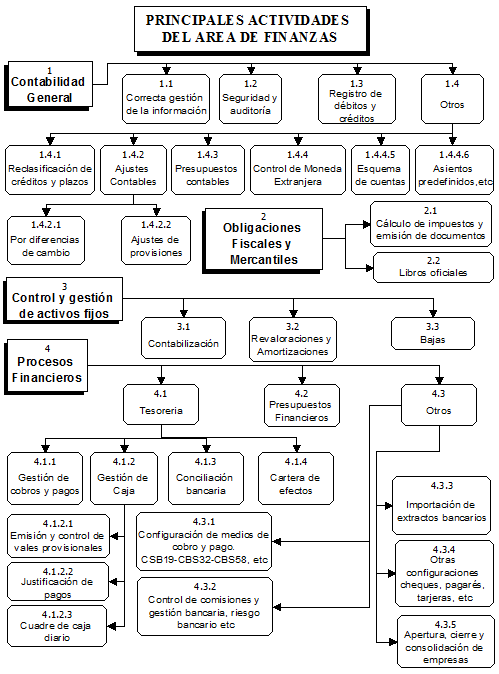 Módulo de Contabilidad General, opciones:
Multiempresa.
Multiejercicio.
Multidiario. 
Gestión contable
Plan contable predefinido y ampliable. 
Entrada de asientos integrada y automatizada. 
Consulta de asientos por cualquier concepto. 
Conciliación de cuentas contables. 
Proceso de auditoría y cuadre de la base de datos. 
Obtención de gráficas de la evolución de los saldos contables.
Listados contables (Balances, Mayores, Extractos, etc.), con formatos variables y parametrizables por el usuario.
Informes predefinidos.
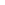 Módulo Contabilidad Presupuestaria, opciones:
Número indefinido de partidas presupuestarias. Reparto mensual del presupuesto anual, por imputación manual o por reparto según diferentes distribuciones mensuales definibles a través de curvas preestablecidas (Estacionales, uniformes, etc.).

Control presupuestario. Control presupuestario por mes con gráficos comparativos con respecto al real. Obtención de informes comparativos entre real y presupuestado.
Módulo Contabilidad Analítica, opciones:
Nº. indefinidos de centros de gestión. Hasta 16 dígitos por centro con 8 niveles de definición. Estructura vinculada al ejercicio contable. Imputación directa. Imputación directa a cada centro de coste o reparto entre varios centros (ya sea por porcentajes o por importes). 
Informes analíticos. Obtención de informes (Cuenta de resultados, Informes de gestión, etc.) para cada uno de los centros.
4 AREA DE APROVISIONAMIENTO- LOGISTICA
Módulos o elementos que la pueden configurar:
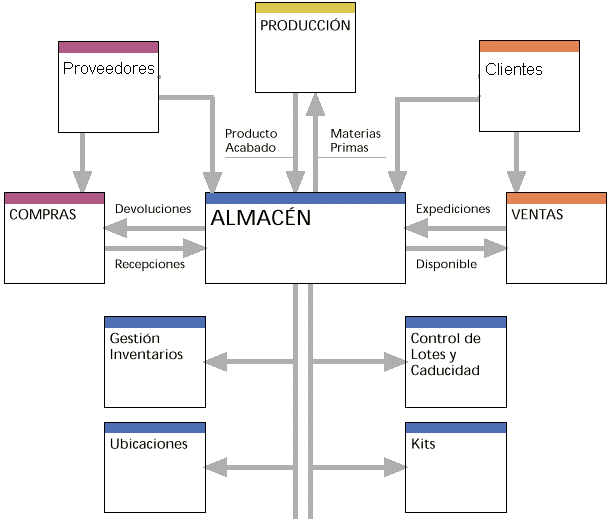 Opciones del Módulo de Almacén
Multialmacén. 
Control de Ubicaciones , Lotes, palets y números de serie. 
Tipos de movimientos. 
Control de Caducidades. 
Integrado con compras, ventas y producción. 
Traspaso entre almacenes. 
Gestión de inventarios. 
Consulta de stocks a una fecha concreta. 
Cálculo ABC de artículos.
Gestión movimientos de material
Trazabilidad y diario de movimientos. 
Gestión de Kits. 
Códigos de barras. 
Gestión de precios. 
Movimiento de Stocks. 
Cálculo del precio medio del almacén. 
Embalajes. 
Partidas Arancelarias. 
Evaluación de Productos.
Gestión de facturas de compra
Entrada facturas de compras. 
Entrada de facturas de compras contables. 
Contabilización de facturas. 
Estadísticas.Control 
Rappels.
Gestión de pedidos
Entrada y confirmación de propuestas de pedidos. 
Gestión de pedidos. 
Gestión de partes de entrada
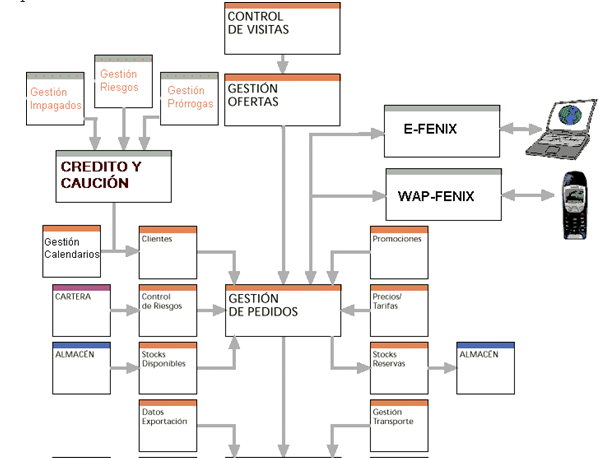 5 AREA COMERCIAL
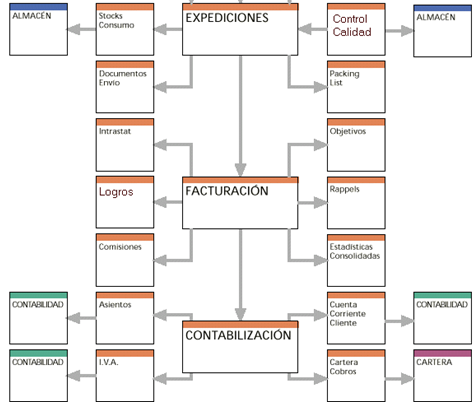 Módulos o elementos que pueden configurar el área comercial
Gestión de preventas
Calendario y Control de visitas. 
Definición y aprobación de presupuestos (ofertas).
Gestión de precios
Definición y control de promociones. 
Definición de precios.
Gestión de expediciones
Control de expediciones. 
Control de transporte. 
Seguimiento de las expediciones.
Análisis de las ventas
Imputación de objetivos y logros..
Imputación de rappels. 
Imputación de comisiones. 
Imputación de estadísticas de explotación de ventas..
Gestión de pedidos
Tratamiento de pedidos. 
Control de riesgos. 
Gestión de reservas. 
Seguimiento de pedidos.
Gestión de facturación
Entrada de facturas. 
Entrada de facturas contable de ventas. 
Control de facturación. 
Punto Verde. 
Contabilización e imputación a cartera de cobros/pagos. 
Control de exportaciones e intrastat. 
Sistemas de riesgos.
Servicio de atención al cliente (SAC)
Servicio al cliente. 
Seguimiento de riesgos.
Gestión de crédito y caución (CyC)
Historia de las ampliaciones/Reducciones de riesgo concedido por cliente. 
Gestión de prórrogas. 
Gestión impagados. 
Reestudio de clasificaciones.
6 AREA PRODUCCION
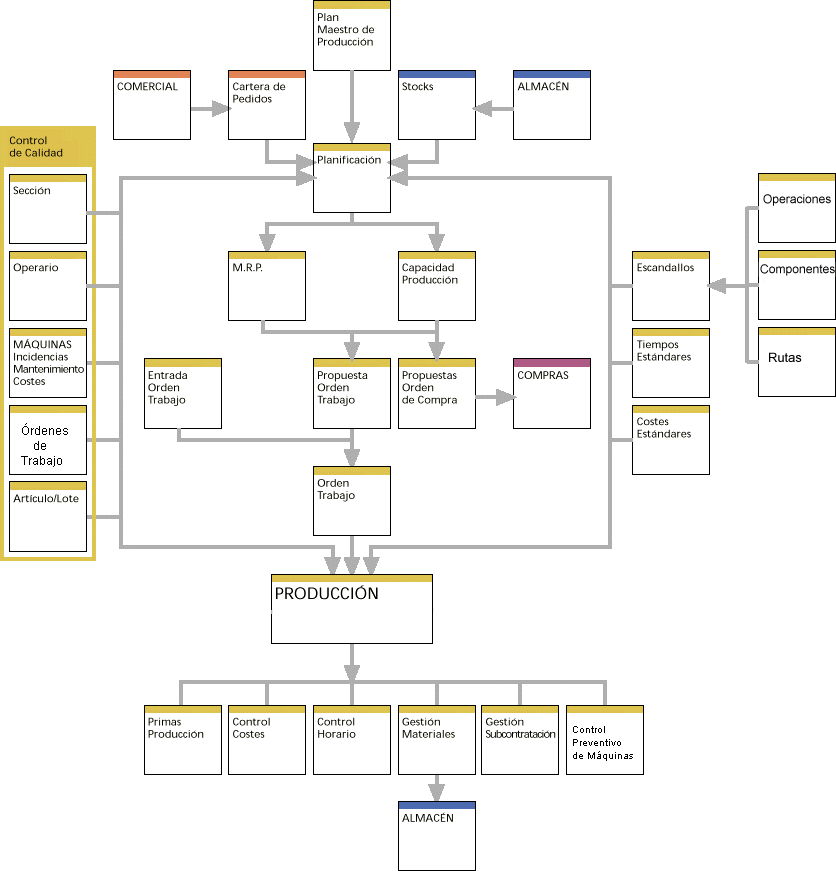 Gestión de horarios y calendarios. 
Gestión de órdenes de trabajo y materiales
Gestión del M.R.P. 
Gestión de la planificación y la capacidad de la planta
Gestión de la calidad
Máquinas y entrada de partes de producción
Gestión de costes y de subcontratación
Etc…
Módulos o elementos que pueden configurar el área de producción
Gestión de horarios y calendarios. 
Gestión de órdenes de trabajo y materiales
Gestión del M.R.P. 
Gestión de la planificación y la capacidad de la planta
Gestión de la calidad
Máquinas y entrada de partes de producción
Gestión de costes y de subcontratación
Etc…
El papel de las BDR en los sistemas de información empresarial